De leefbare stad
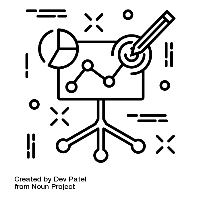 Agenda
Let op! Volgende week maandag 4 oktober feedback friends bijeenkomst 2
H2 Document Verantwoording
Checkmoment alle groepjes
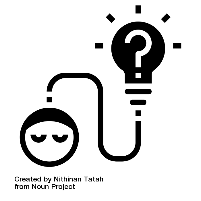 IBS Thema
 Onderzoeksopzet
 Theoretisch kader
 Burgerparticipatie
 Onderzoeksresultaten- en advies
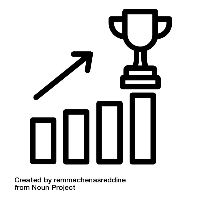 IBS Toetsing
 Kennistoets
 Adviesrapport
 Pecha Kucha
Feedback friends – bijeenkomst 2
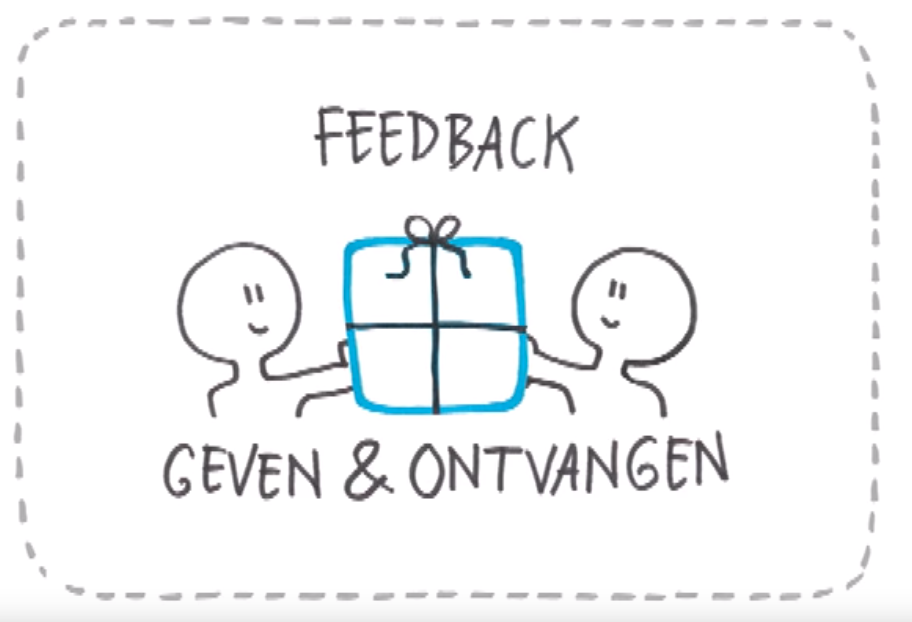 Deadline LA2 was afgelopen week
Dus…
Deze week schrijf je voor ieder groepslid (uit je ff-groepje) tenminste 1x feedback op de inhoud
Maandag 4 oktober ben je aanwezig, voorbereid en ben je de beste versie van jezelf
Document Verantwoording
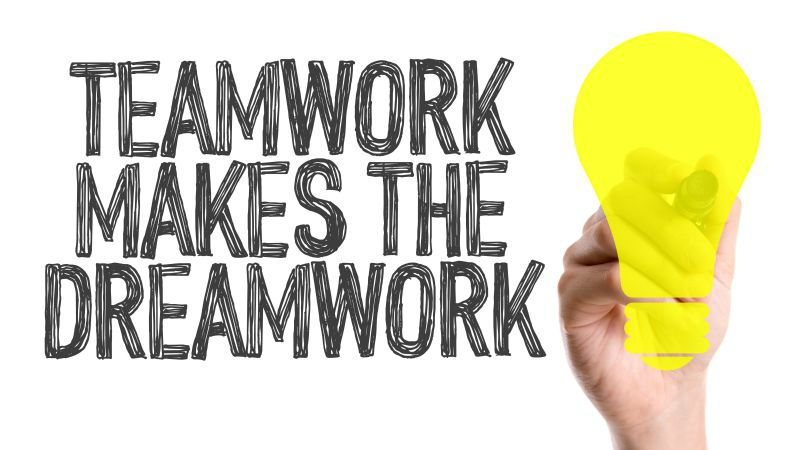 H1 is natuurlijk al even af 
Vandaag maken jullie als groep H2. Je geeft elkaar dus feedback op elkaars leerdoelen en verwerkt deze in het document? Klaar? Graag even uploaden in jullie Teams-kanaal zodat wij er ook naar kunnen kijken
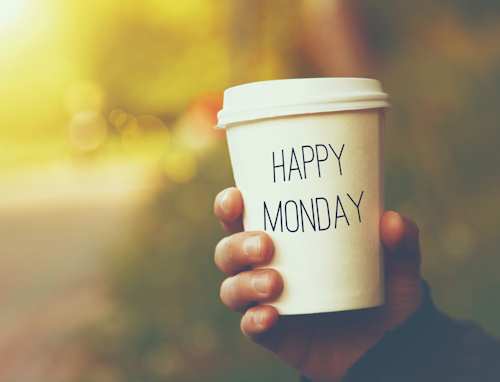 Happy Monday
Start even op met elkaar, vanaf ongeveer 10:30 uur zullen wij jullie per groepje even bij ons roepen. Zorg dat je ons kan laten zien, wat jullie al allemaal al hebben gedaan tot nu toe.